VA Claims Insight
Lucas Bruner, Accredited Service Officer
Agenda
Who is the VA
What is a Service-Connected Disability
Types of Claims for Service-Connection
Fundamentals of a Claim for Service-Connection
Development of a Claim
Tips
Q/A
Department of Veterans Affairs
The VA is 3 branches:

- The Veterans Health Administration (VHA)

- The Veterans Benefits Administration (VBA)

- The National Cemeteries
The Veterans Healthcare Administration
Manages all Veteran Healthcare Benefits ranging from CBOC’s to main treatment facilities or VA Hospitals. 

A Benefit, not insurance
The Veterans Benefits Administration
The VBA manages all Disability Claims, Pension Claims, Education claims, and death benefits. 

There are 18 Regional Offices across the United States that manage these processes.
The National Cemeteries
Manage all Burial Responsibilities ranging from management of locations as well as plot upkeep and legislation.
What is a Service-Connected Disability?
A Service-Connected Disability is an injury/illness/or diagnosis rendered during active duty service, or an LOD if on Reserve/Guard status, that supports 3 main things: 

A Clinical Diagnosis
Persistent and Chronicity
Loss of Function at time of evaluation (C&P)
What Types of Service-Connection are there?
Direct Service-Connection
Secondary Service-Connection
Presumptive Service-Connection
Aggravation of a Pre-existing Condition
Direct Service-Connection
This means there is Objectionable evidence that supports the injury/diagnosis/or treatment that happened during Active Service or with an LOD on Guard/Reserve status.
Direct Service-Connection
Good Example

Rolled ankle during a road march. Was seen by the medic and had xrays noting an “X” condition. 

Bad Example

Rolled ankle during a road march. Reported it to my medic, but did not go to the aidstation or gets xrays. Was just given light duty.
Secondary Service-Connection
A physical or psychological problem that is worsened by a service-connected disability.
Secondary Service-Connection
Good Example

Sciatica or Radiculopathy caused by a pinched nerve in the Lower Back. Supported by a clinical correlation. 

Bad Example

Migraines caused by PTSD with no direct nexus from a clinician specializing in this field of medicine.
Presumptive Service-Connection
This means there is a presumption that due to exposure due to a contaminant in a specific location, or MOS, the VA has linked a list of conditions that have been clinically diagnosed, to one another.
Presumptive Service-Connection
Good Example

Service on the Land mass of Vietnam, with a clinical diagnosis of Diabetes. A condition noted in 38 CFR 3.307. 

Bad Example

A Claimed exposure to a chemical that a veteran used during their service but had no treatment or report of on record.
Exacerbation Service-Connection
A pre-existing injury or disease will be considered to have been aggravated during service when there is an increase in disability during service unless there is a specific finding that the increase in disability is due to the natural progression of the disease.
Exacerbation Service-Connection
Good Example

Fractured Shoulder as a Teenager. Joined with no issues but had to have surgery during service on the same shoulder. 

Bad Example

Mental Health Treatment as a child. No issues reported during service, but treatment noted 5 years after service.
Fundamentals of Service-Connection
Fundamentals of Service-Connection
There are 3 principles to consider when determining service-connection:

An injury/Treatment/Illness Diagnosed or treated During Service or diagnosed due to presumptive service in an approved exposure location.
Displays Persistence and chronicity
Displays a Loss of Function
Fundamentals of Service-Connection
1. An injury/Treatment/Illness Diagnosed or treated During Service or diagnosed due to presumptive service in an approved exposure location.

Good Example

Treated for a Shoulder Sprain in Service. MRI showed impingement. 

Bad Example

Rolled Ankle during field exercise. Never was seen for it.
Fundamentals of Service-Connection
2. Displays Persistence and chronicity

Good Example

Injured Shoulder during service, noted it on my discharge physical, and upon separation was immediately seen for it during the first 12 months by a physician noting a chronic condition. 

Bad Example

Injured knee during service, but never followed up or marked it as present on the separation physical. Veteran did not get seen for it until 10 years later when the vet enrolled in VHA.
Fundamentals of Service-Connection
3. Displays a Loss of Function

Good Example

Injured shoulder during service, separated with continued pain during movement and limited range of motion. 

Bad Example

Treated for insomnia for 3 days during Basic Training. No reports of issues after or on the discharge physical, nor follow-on treatment for it after service.
Development
Tips for Winning Claims
Tips
VHA – They will not complete nexus letters for you. If they do, they will be weak and generally not helpful. The best way to get a nexus letter is to work with a civilian or non-VA provider.
Tips
Lay Statements – These can be helpful to show an injury happened during service. The only limitation is the quality of the statement. Most witnesses are not doctors and cannot provide a diagnosis. There is still a huge part missing that has no nexus to your service.
Tips
Google is not friendly for claims. You can google anything, but whether or not it is relative and legitimate for service-connection is a whole other issue.
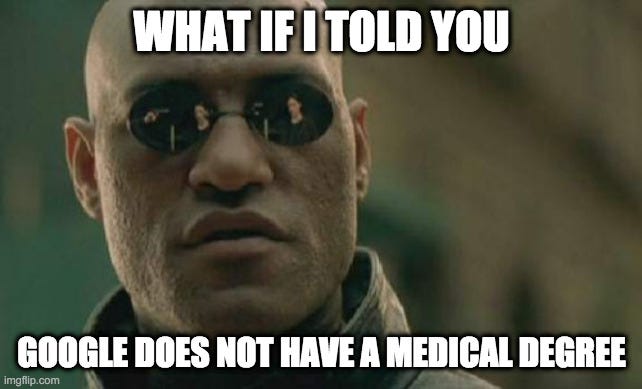 Q/A